Using the Data Tools
Tools for Project Monitoring and Evaluation
Event Facilitator Log 
Lawyer Log
Participant Exit Survey
Stakeholder Log
Project Manager Log
Likert Scale Measures
Tools for Project Monitoring and Evaluation
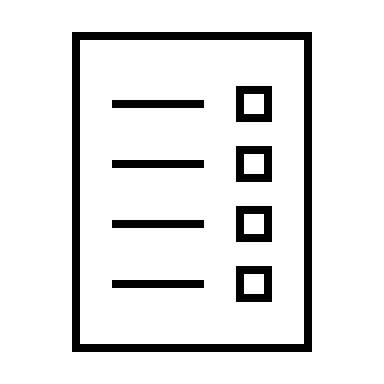 Event Facilitator Log
Lawyer Log
Participant Exit Survey
Stakeholder Log
Project Manager Log
Likert Scale Measures
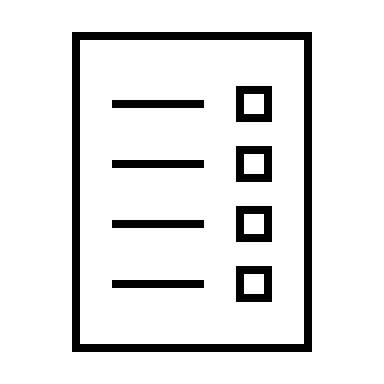 Event Facilitator Log
Aids in documenting: 
the process of delivering PLEI and 
the uptake and quality of PLEI events. 

Subsequent face-to-face legal consultations also recorded here. 

This information is crucial to monitor and evaluate progress and for reporting purposes.
[Speaker Notes: Event Facilitator’s Log – this log aids in documenting: the process of delivering PLEI and the uptake and quality of PLEI events. Subsequent face-to-face legal consultations (occurring immediately post-event) will also be recorded here. Documentation of this information is crucial to monitor and evaluate project progress and for reporting purposes. 
Facilitator/Co-facilitator information (Questions 1&2): **Required** 
These questions help determine if the project is abiding by the commitment to follow a trauma-informed approach. In addition, events should be facilitated by persons who strive for cultural competence and who can provide a culturally safe learning environment. Facilitators are expected to be respectful of the concept of Inuit Qaujimajatuqangit (IQ) and should make every attempt to adhere to the key Inuit Societal Values as set out by the Government of Nunavut (no date).
 
Event information (Questions 3 to 5): ** Required** 
These questions will be used for both project management and reporting purposes. For each public engagement, it is important to know: type of event; number of participants and type (and quantity) of materials distributed. 
 
Narratives and Notes (Questions 6 through 9): **Optional** 
These questions need only be completed if pertinent information arises while planning, carrying out or debriefing after the event. Please feel free to share thoughts on: challenges; lessons learned; unique perspectives; et cetera. Bullet points are encouraged.
 
Table 1- In-person legal advice during or post PLEI event: **Required** 
This table provides insight into the demographics of those accessing free legal advice and captures information about referral partnerships and pathways. Each of rows 1-5 records information from one individual consultation. Rows 6 and 7 are sub-totals and totals, respectively. Cells should be filled thus:
Column A- record ‘Y’ if legal advice was given during the consultation. Some consultations may not include legal advice (i.e. may require only referral to other services). In this case, record ‘N’. Cell A7 is the sum of all ‘Y’ responses in Column A.
Column B- if client was referred TO you from another service/organisation, place an ‘x’ under Column B, in the appropriate row. If the client was not referred, leave this cell blank.
Column C- if you refer client to another service to obtain legal advice, place an ‘x’ under Column C in the appropriate row. If you do not refer the client, leave this cell blank.
Column D- if you refer the client to another service to obtain ‘other’ assistance, place an ‘x’ under Column C, in the appropriate row. An example would be if a client is referred to health services for physical or mental health support. If you do not refer the client, leave this cell blank.
Cell B6 is the sum of all ‘In’ referrals (Sum B1:B5); Cell C6 is the sum of all ‘Out- for legal advice’ referrals (Sum C1:C5); Cell D6 is the sum of all ‘Out- for other advice’ (Sum D1:D5). Finally, Cell B7 is the sum total of all referrals, both in and out (B6+C6+D6)
Columns E-H – these columns should only be filled in if the client is comfortable to disclose information regarding gender. Clients should be informed this information will be used for reporting purposes and will not be disclosed for other intents. In row 7, place the sum total of each response in the appropriate column.
Columns I-K – these columns will be used to assess use by one of the target populations (Youth, aged 13-17). Place an ‘x’ under the column signifying the client’s age range, in the appropriate row. In row 7, please place the sum total of each response in the appropriate column.]
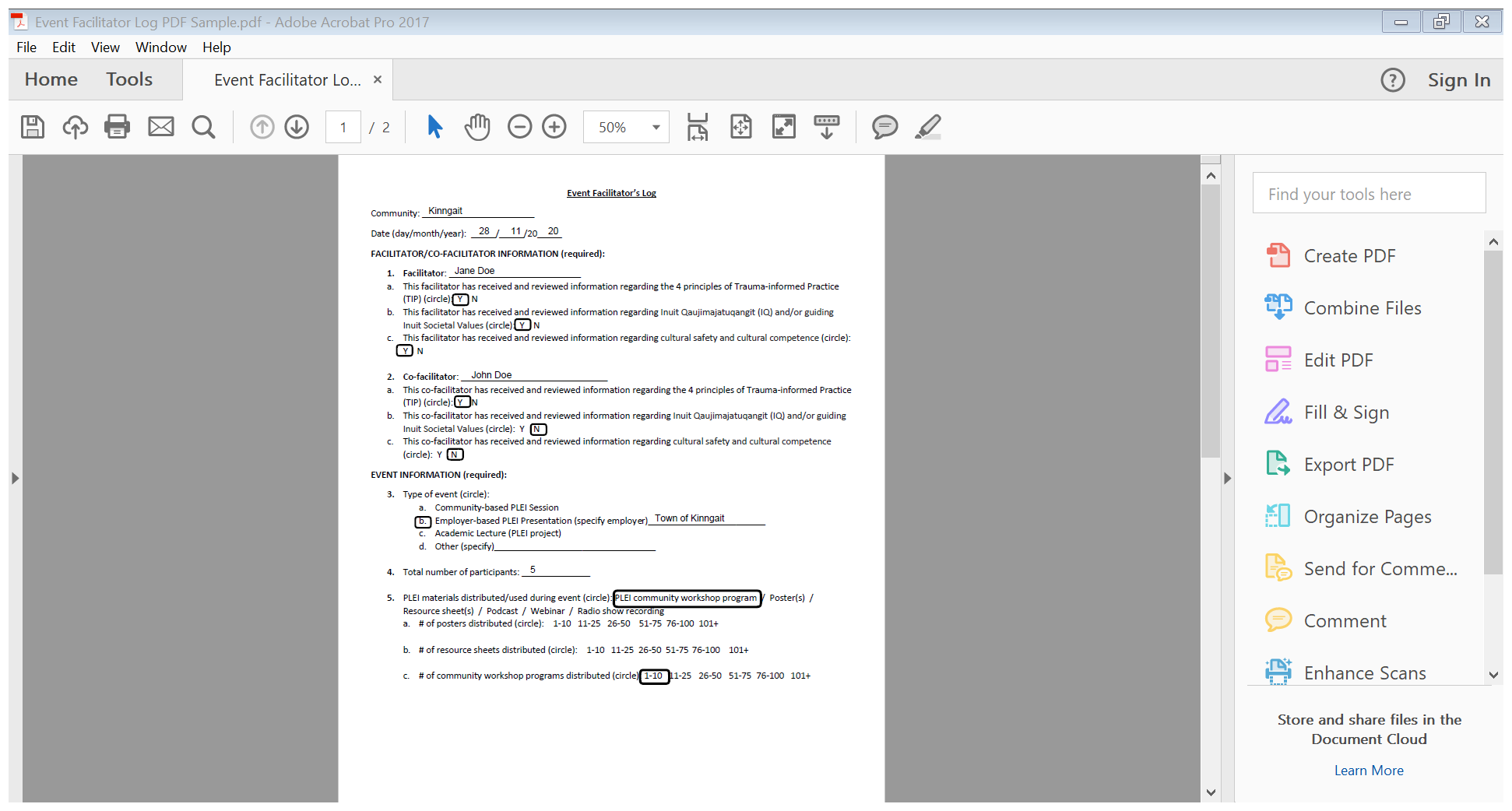 [Speaker Notes: Event Facilitator’s Log – this log aids in documenting: the process of delivering PLEI and the uptake and quality of PLEI events. Subsequent face-to-face legal consultations (occurring immediately post-event) will also be recorded here. Documentation of this information is crucial to monitor and evaluate project progress and for reporting purposes. 
Facilitator/Co-facilitator information (Questions 1&2): **Required** 
These questions help determine if the project is abiding by the commitment to follow a trauma-informed approach. In addition, events should be facilitated by persons who strive for cultural competence and who can provide a culturally safe learning environment. Facilitators are expected to be respectful of the concept of Inuit Qaujimajatuqangit (IQ) and should make every attempt to adhere to the key Inuit Societal Values as set out by the Government of Nunavut (no date).
 
Event information (Questions 3 to 5): ** Required** 
These questions will be used for both project management and reporting purposes. For each public engagement, it is important to know: type of event; number of participants and type (and quantity) of materials distributed. 
 
Narratives and Notes (Questions 6 through 9): **Optional** 
These questions need only be completed if pertinent information arises while planning, carrying out or debriefing after the event. Please feel free to share thoughts on: challenges; lessons learned; unique perspectives; et cetera. Bullet points are encouraged.
 
Table 1- In-person legal advice during or post PLEI event: **Required** 
This table provides insight into the demographics of those accessing free legal advice and captures information about referral partnerships and pathways. Each of rows 1-5 records information from one individual consultation. Rows 6 and 7 are sub-totals and totals, respectively. Cells should be filled thus:
Column A- record ‘Y’ if legal advice was given during the consultation. Some consultations may not include legal advice (i.e. may require only referral to other services). In this case, record ‘N’. Cell A7 is the sum of all ‘Y’ responses in Column A.
Column B- if client was referred TO you from another service/organisation, place an ‘x’ under Column B, in the appropriate row. If the client was not referred, leave this cell blank.
Column C- if you refer client to another service to obtain legal advice, place an ‘x’ under Column C in the appropriate row. If you do not refer the client, leave this cell blank.
Column D- if you refer the client to another service to obtain ‘other’ assistance, place an ‘x’ under Column C, in the appropriate row. An example would be if a client is referred to health services for physical or mental health support. If you do not refer the client, leave this cell blank.
Cell B6 is the sum of all ‘In’ referrals (Sum B1:B5); Cell C6 is the sum of all ‘Out- for legal advice’ referrals (Sum C1:C5); Cell D6 is the sum of all ‘Out- for other advice’ (Sum D1:D5). Finally, Cell B7 is the sum total of all referrals, both in and out (B6+C6+D6)
Columns E-H – these columns should only be filled in if the client is comfortable to disclose information regarding gender. Clients should be informed this information will be used for reporting purposes and will not be disclosed for other intents. In row 7, place the sum total of each response in the appropriate column.
Columns I-K – these columns will be used to assess use by one of the target populations (Youth, aged 13-17). Place an ‘x’ under the column signifying the client’s age range, in the appropriate row. In row 7, please place the sum total of each response in the appropriate column.]
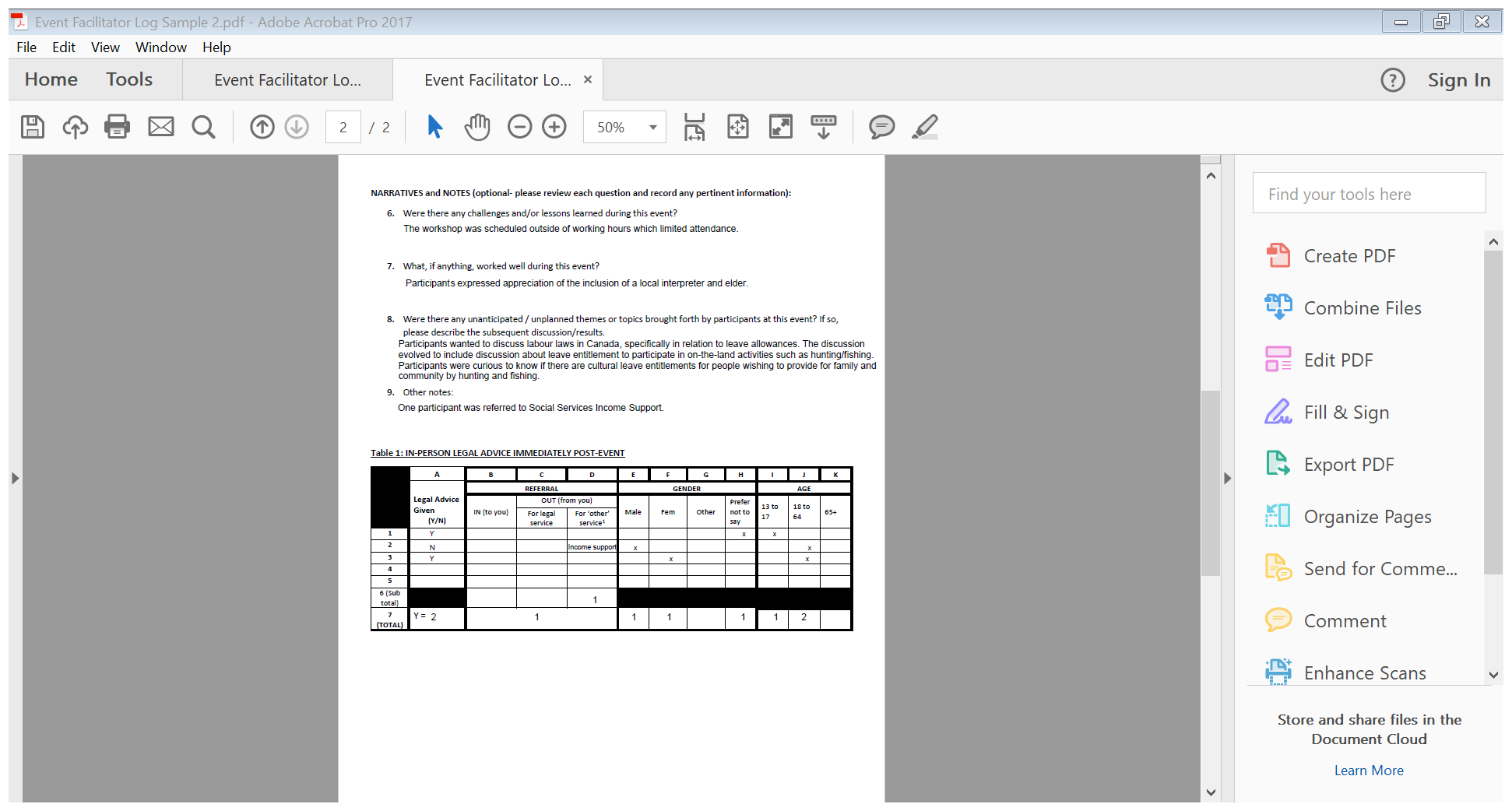 [Speaker Notes: Event Facilitator’s Log – this log aids in documenting: the process of delivering PLEI and the uptake and quality of PLEI events. Subsequent face-to-face legal consultations (occurring immediately post-event) will also be recorded here. Documentation of this information is crucial to monitor and evaluate project progress and for reporting purposes. 
Facilitator/Co-facilitator information (Questions 1&2): **Required** 
These questions help determine if the project is abiding by the commitment to follow a trauma-informed approach. In addition, events should be facilitated by persons who strive for cultural competence and who can provide a culturally safe learning environment. Facilitators are expected to be respectful of the concept of Inuit Qaujimajatuqangit (IQ) and should make every attempt to adhere to the key Inuit Societal Values as set out by the Government of Nunavut (no date).
 
Event information (Questions 3 to 5): ** Required** 
These questions will be used for both project management and reporting purposes. For each public engagement, it is important to know: type of event; number of participants and type (and quantity) of materials distributed. 
 
Narratives and Notes (Questions 6 through 9): **Optional** 
These questions need only be completed if pertinent information arises while planning, carrying out or debriefing after the event. Please feel free to share thoughts on: challenges; lessons learned; unique perspectives; et cetera. Bullet points are encouraged.
 
Table 1- In-person legal advice during or post PLEI event: **Required** 
This table provides insight into the demographics of those accessing free legal advice and captures information about referral partnerships and pathways. Each of rows 1-5 records information from one individual consultation. Rows 6 and 7 are sub-totals and totals, respectively. Cells should be filled thus:
Column A- record ‘Y’ if legal advice was given during the consultation. Some consultations may not include legal advice (i.e. may require only referral to other services). In this case, record ‘N’. Cell A7 is the sum of all ‘Y’ responses in Column A.
Column B- if client was referred TO you from another service/organisation, place an ‘x’ under Column B, in the appropriate row. If the client was not referred, leave this cell blank.
Column C- if you refer client to another service to obtain legal advice, place an ‘x’ under Column C in the appropriate row. If you do not refer the client, leave this cell blank.
Column D- if you refer the client to another service to obtain ‘other’ assistance, place an ‘x’ under Column C, in the appropriate row. An example would be if a client is referred to health services for physical or mental health support. If you do not refer the client, leave this cell blank.
Cell B6 is the sum of all ‘In’ referrals (Sum B1:B5); Cell C6 is the sum of all ‘Out- for legal advice’ referrals (Sum C1:C5); Cell D6 is the sum of all ‘Out- for other advice’ (Sum D1:D5). Finally, Cell B7 is the sum total of all referrals, both in and out (B6+C6+D6)
Columns E-H – these columns should only be filled in if the client is comfortable to disclose information regarding gender. Clients should be informed this information will be used for reporting purposes and will not be disclosed for other intents. In row 7, place the sum total of each response in the appropriate column.
Columns I-K – these columns will be used to assess use by one of the target populations (Youth, aged 13-17). Place an ‘x’ under the column signifying the client’s age range, in the appropriate row. In row 7, please place the sum total of each response in the appropriate column.]
Lawyer Log
Aids in documenting:
the delivery of legal advice
Information obtained is crucial to project M&E and for reporting purposes. 
Provides demographics of those accessing free legal advice and captures information about referral partnerships and pathways.
[Speaker Notes: Lawyers’ Log – this table aids in documenting the delivery of legal advice and the information obtained here is crucial to the monitoring and evaluation of the project and for reporting purposes. It provides insight into the demographics of those accessing free legal advice and captures information about referral partnerships and pathways. Each of rows 1-20 records information from one individual consultation (if you consult with the same client more than once, each individual consultation should be recorded). Rows 21 and 22 are sub-totals and totals, respectively. Cells should be filled thus:
 
Type of Contact (Columns A-D): place an ‘x’ in the appropriate cell to show the type of client contact: email, telephone, in-person, ‘other’ (for ‘other’ please make a note of the method of contact, i.e. post, instant messaging, etc.). Select all that apply – for example, if a client contacts you by email and you respond to offer legal advice by telephone, please mark both columns ‘A’ and ‘B’ for that particular consultation. Cell A21 is the sum of all emails (Sum A1:A20); Cell B21 is the sum of all phone calls (Sum B1:B20); Cell C21 is the sum of all in-person consults (Sum C1:C20); Cell D21 is the sum of all ‘other’ methods (Sum D1:D20). Finally, Cell A22 is the sum total of all contacts (A21+ B21+C21+D21).
Referral (Columns E-G): place an ‘x’ in the appropriate cell to show type of referral (if any). If there are no referrals, please leave these cells blank.
Column E- place an ‘x’ in the appropriate row if client was referred to you from another organisation. Column F- place an ‘x’ in the appropriate row if you refer client to another service for legal advice. 
Column G- place an ‘x’ in the appropriate row if you refer the client to another service to obtain ‘other’ assistance (i.e. if a client is referred to health services for physical or mental health support). 
Select all that apply. (i.e. if a client is referred to you from another organisation mark column ‘E’. If the same client is referred by you, to another organisation for further legal advice, mark column ‘F’. In this case, cells E and F (in the appropriate row) would be marked with an ‘x’). 
Cell E21 is the sum of all ‘In’ referrals (Sum E1:E20); Cell F6 is the sum of all ‘Out- for legal advice’ referrals (Sum F1:F20); Cell G6 is the sum of all ‘Out- for other advice’ (Sum G1:G20). Finally, Cell E22 is the sum total of all referrals, both in and out (E21+F21+G21).
 
Location of client (Columns H-N): place an ‘x’ in the appropriate cell to show the client’s community of residence. Sub-totals for each community should be added up in row 21. In row 22, please record the total by region: Cell H22 total for Qikiqtaalik (Sum H21+I21+J21); Cell K22 total for Kivalliq (Sum K21+L21); Cell M22 total for Kitikmeot (Sum M21) and Cell N22 is total ‘other’ unrecorded locations.
 
Gender (Columns O-R): these columns should only be filled in if the client is comfortable to disclose information regarding gender. Clients should be informed this information will be used for reporting purposes and will not be disclosed for other intents. In row 22, place the sum total of each response in the appropriate column.
 
Age (Columns S-U): Place an ‘x’ under the column signifying the client’s age range, in the appropriate row. In row 22, please place the sum total of each response in the appropriate column.
 
This table should not be used to capture legal advice consultations undertaken during or post PLEI event (community session, employer-based presentation, academic lecture). Legal advice given during or immediately following the aforementioned PLEI events will be recorded on the Event Facilitator Log for the appropriate event.]
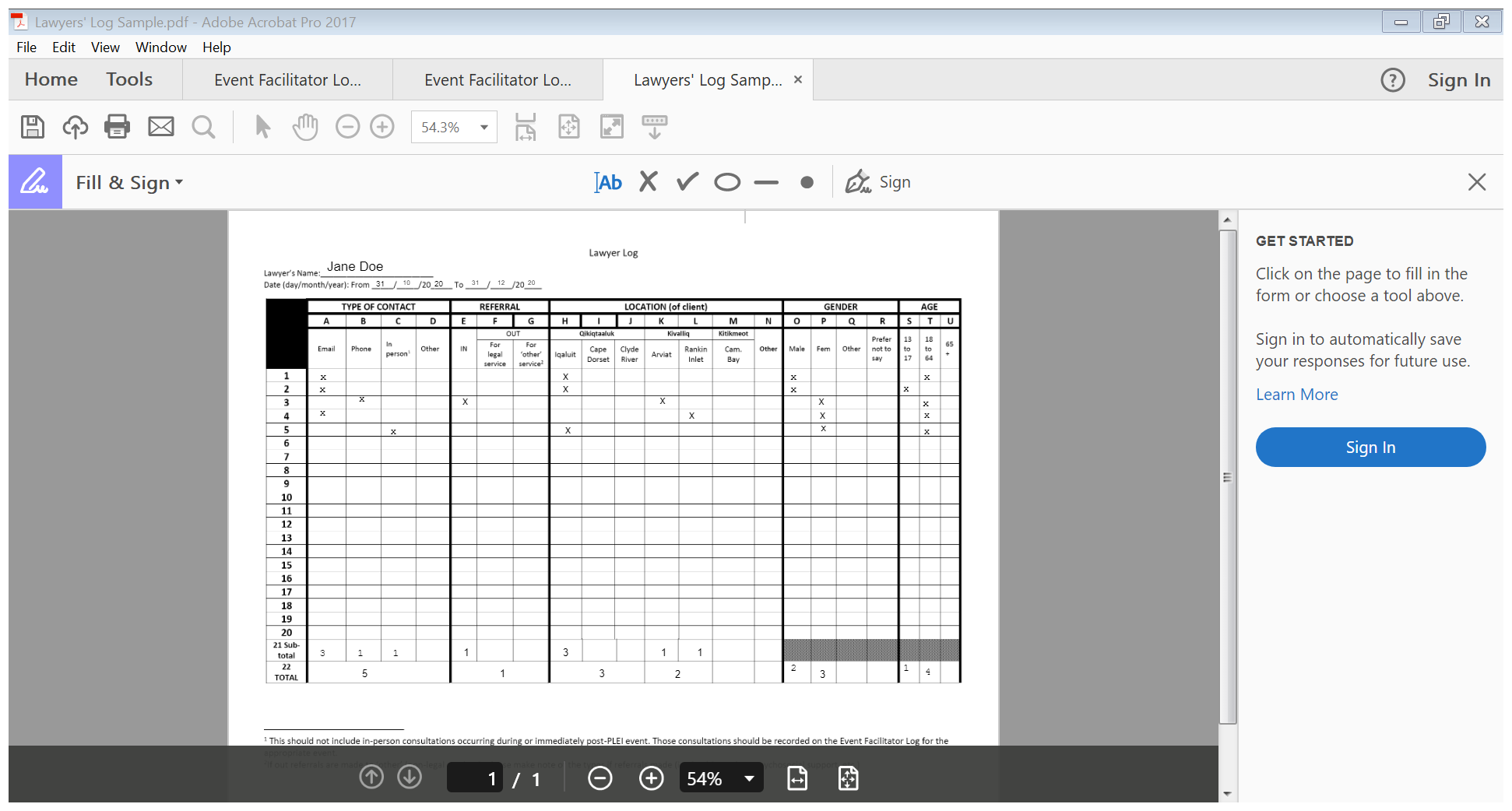 Tools for Lawyers Delivering PLEI Workshops
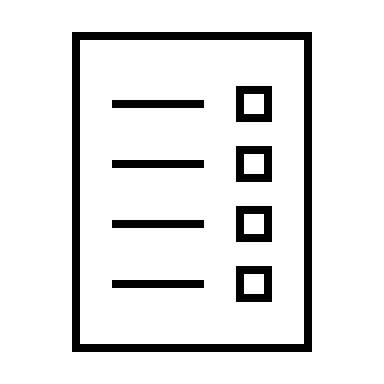 Event Facilitator Log
Lawyer Log
Participant Exit Survey
Stakeholder Log
Project Manager Log
Likert Scale Measures
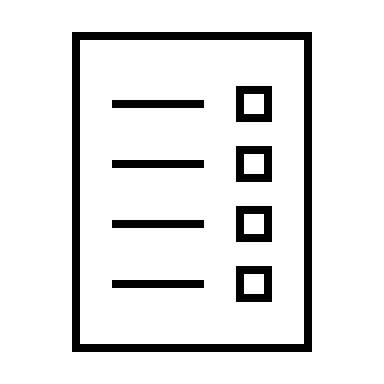 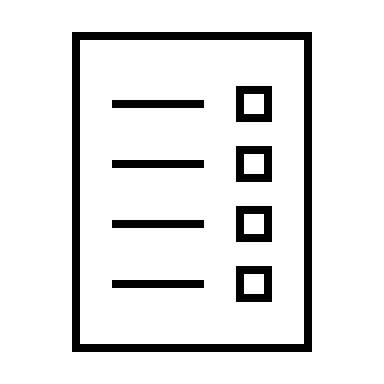 Tools for Lawyers Delivering PLEI Workshops
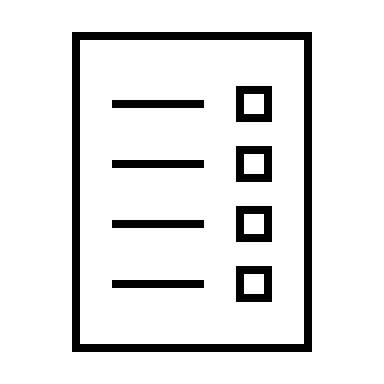 Event Facilitator Log
Lawyer Log
Participant Exit Survey
Stakeholder Log
Project Manager Log
Likert Scale Measures
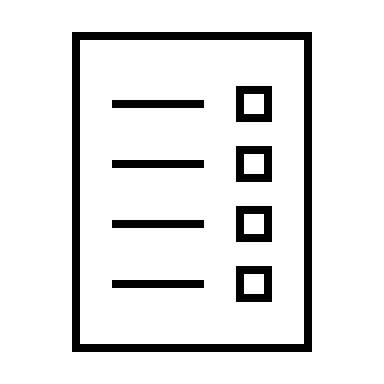 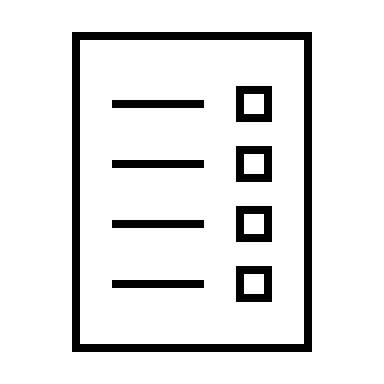 Participant Exit Survey
Aids in capturing: 
Demographic data 
Session evaluation from PLEI workshop participants. 

Information to understand who is being reached and if objectives are being met. 

Administrative data can be check off by facilitators, before handing out the participant survey
[Speaker Notes: Participant Exit Survey – this survey captures demographic information and session evaluation from PLEI event (community session, presentation or lecture) participants. This is key information to understand both ‘who’ is being reached by the project and if learning objectives are being met. 
 
Administrative data (top, right corner): the type of PLEI activity can be check off by facilitators, before handing out the participant survey
 
Questions 1-4: Respondent demographics, respondent circles answer(s) which apply.
 
Question 5: This should be filled in at the beginning of the session, prior to the delivery of any legal education or advice. This is to help facilitators understand what participants expect, coming to a public legal education and information session. 
 
Questions 6-11: These should be completed at the end of the session, after the delivery of legal education, information and advice (if applicable). These Likert scales correspond with various project management and reporting indicators. Participants should be instructed to select only one response per question. 
 
Question 12: Additional comments- participants may add additional comments here.]
Questions?